Curriculum
Week Commencing: 12.10.2020
This Week
Day 1: Science- Complete the life cycle of a flowering plant

Day 2: Science- Explain how seeds are dispersed

Day 3: Spanish- Learn how to say your nationality.

Day 4:Music- Creating a chant

Day 5: PE-Practise your dance movements
Day 1 and 2- Plants
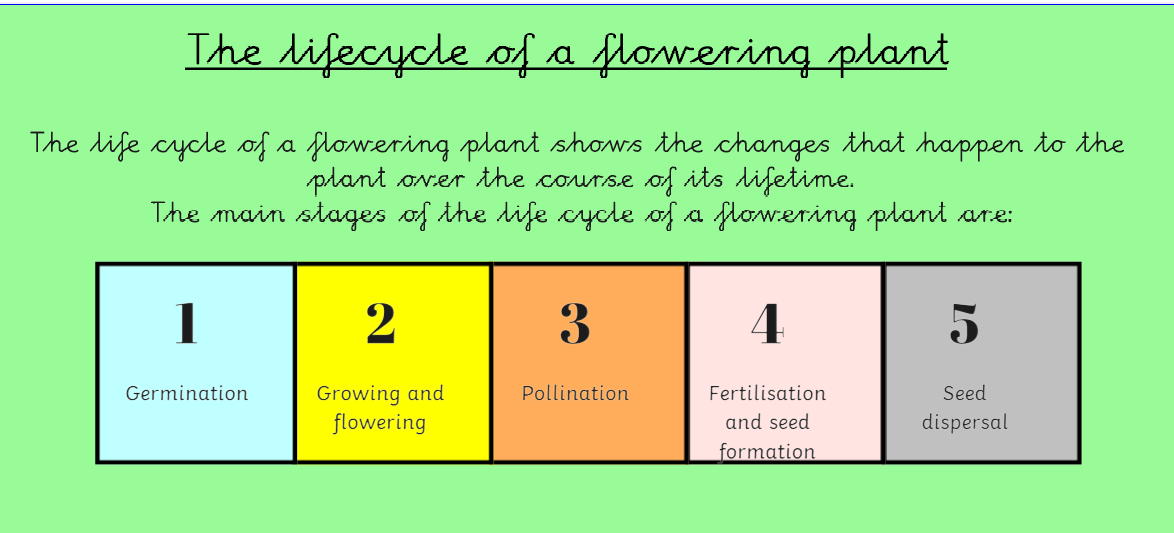 Watch this video to find out more
https://www.bbc.co.uk/bitesize/clips/z3wsbk7
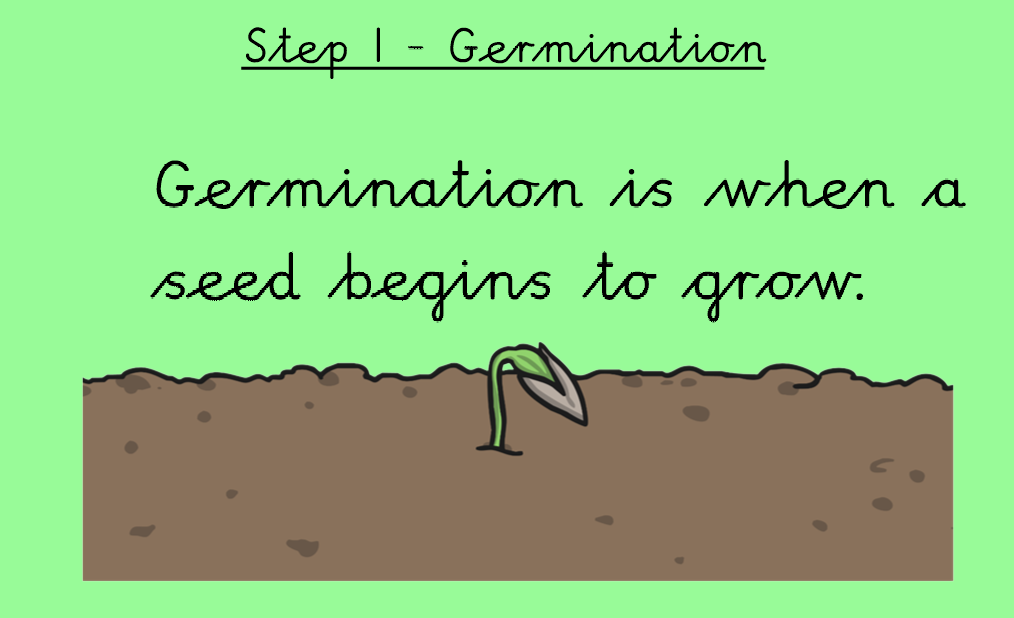 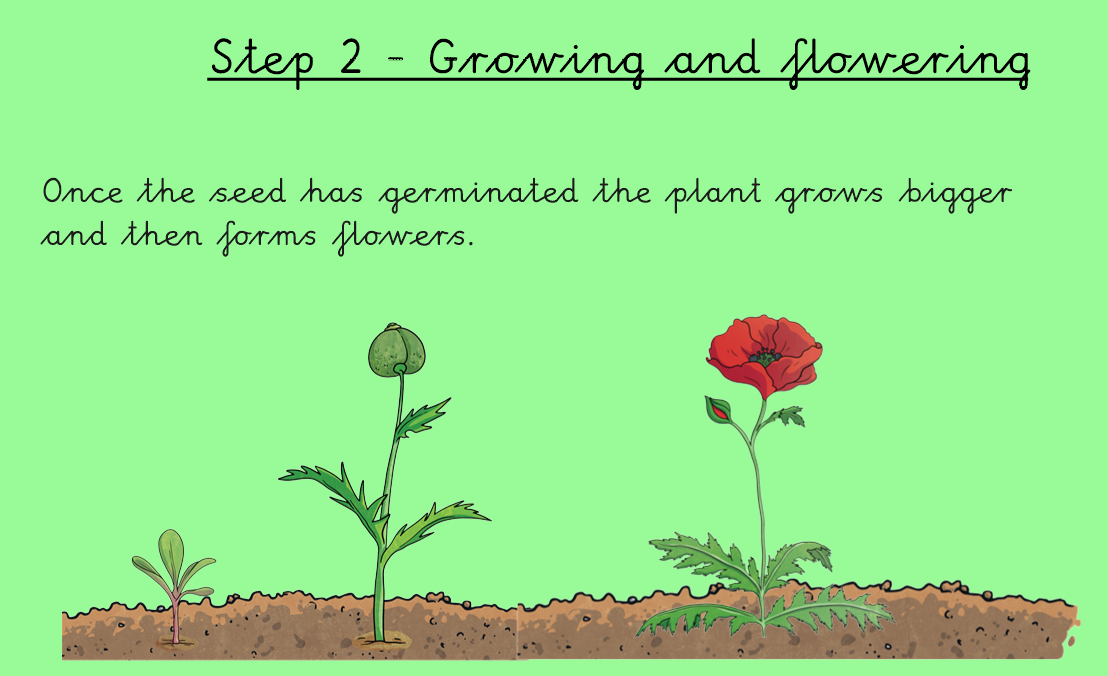 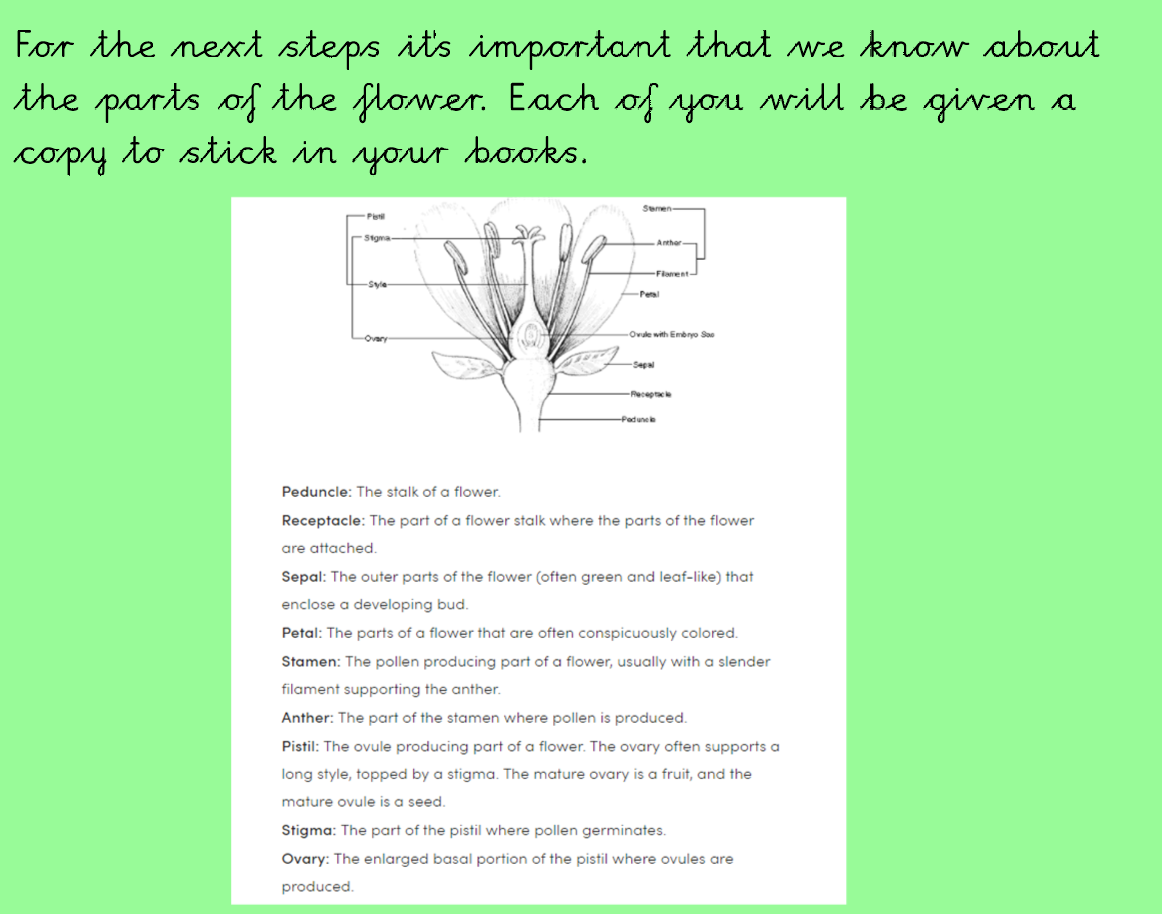 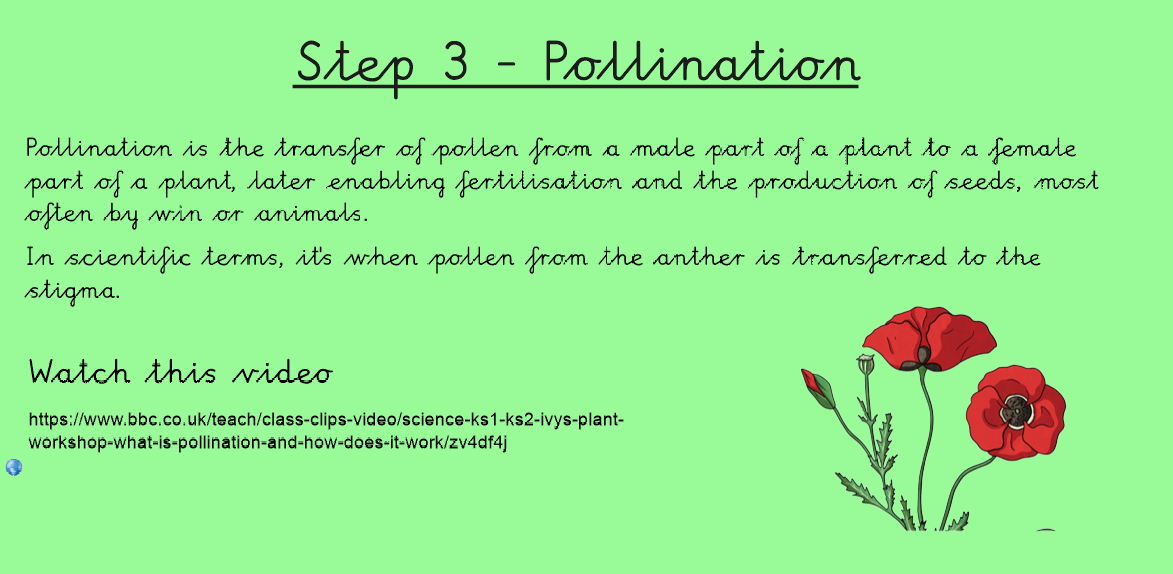 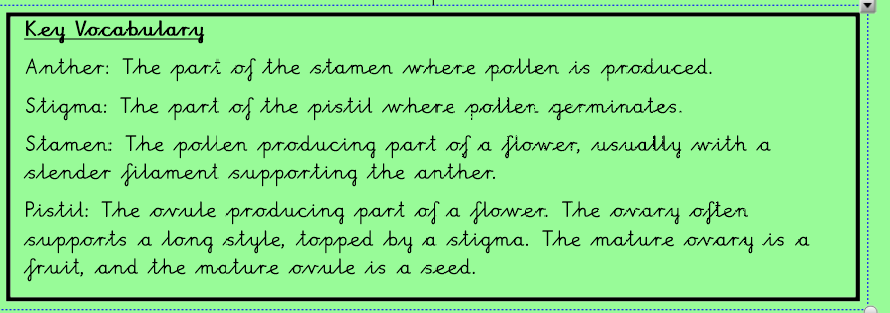 https://www.bbc.co.uk/teach/class-clips-video/science-ks1-ks2-ivys-plant-workshop-what-is-pollination-and-how-does-it-work/zv4df4j
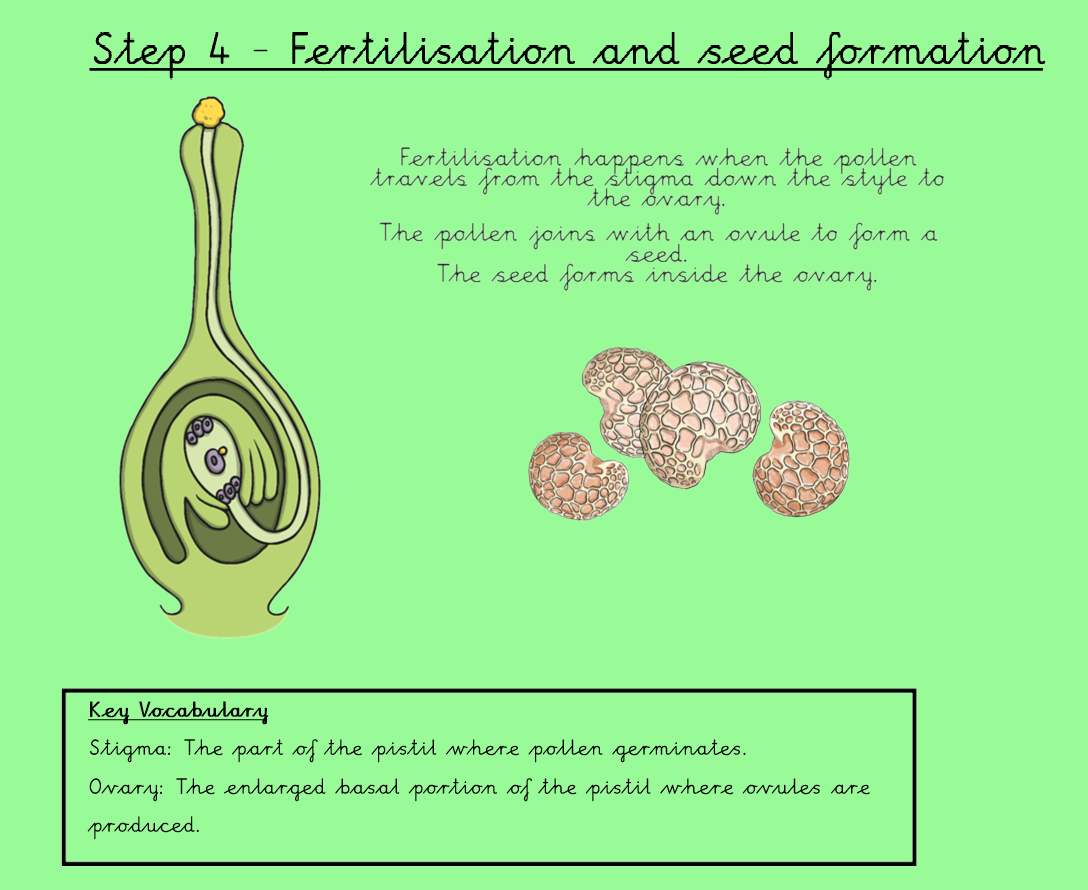 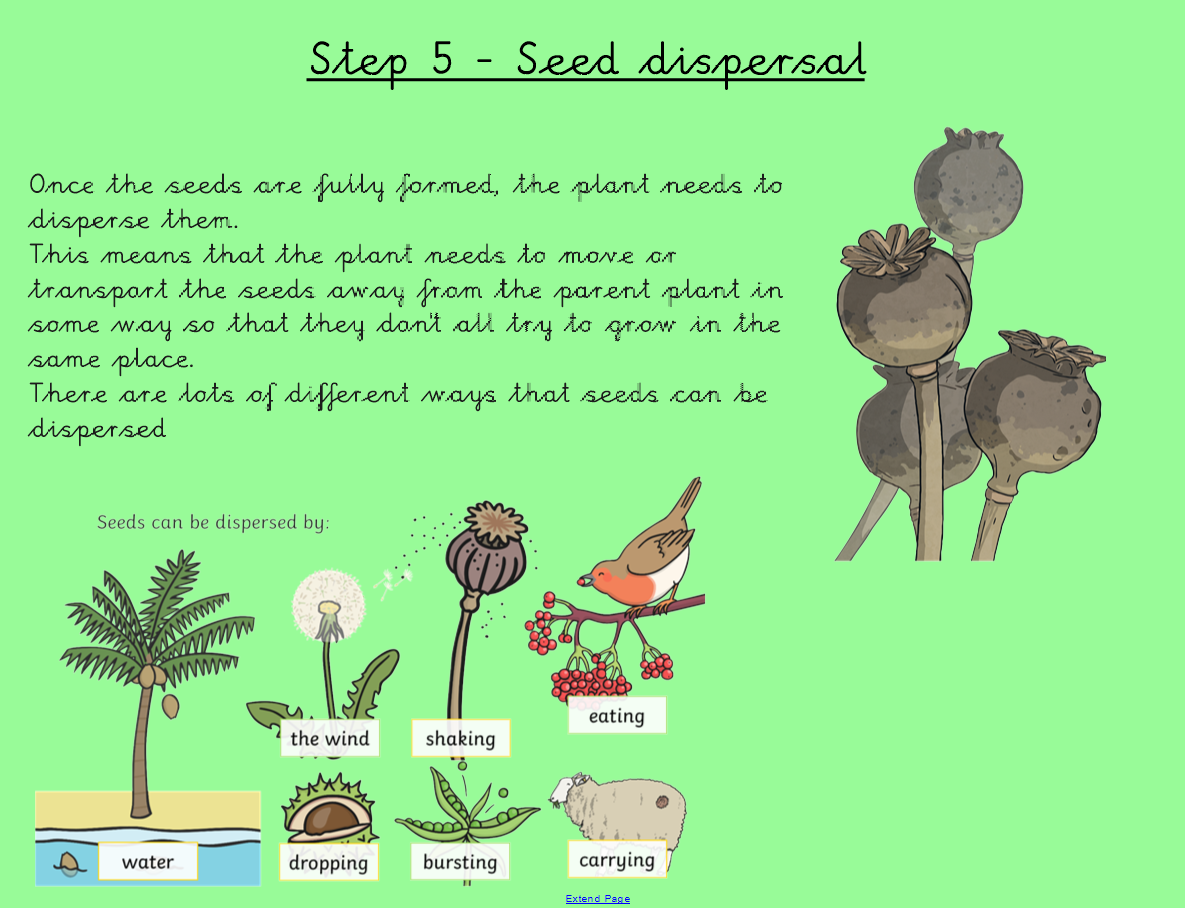 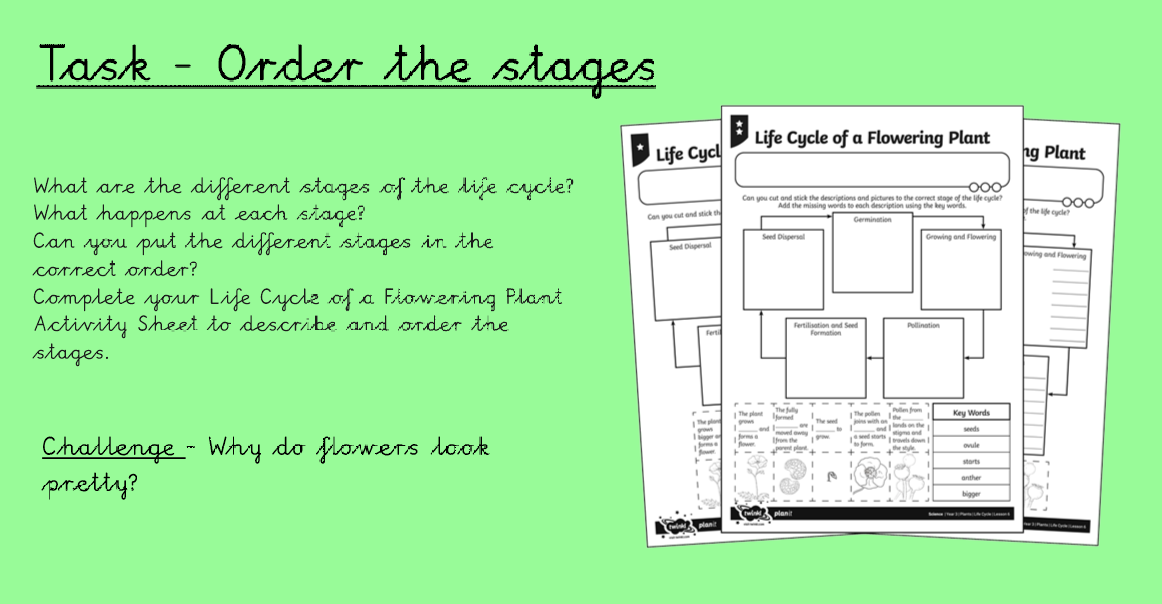 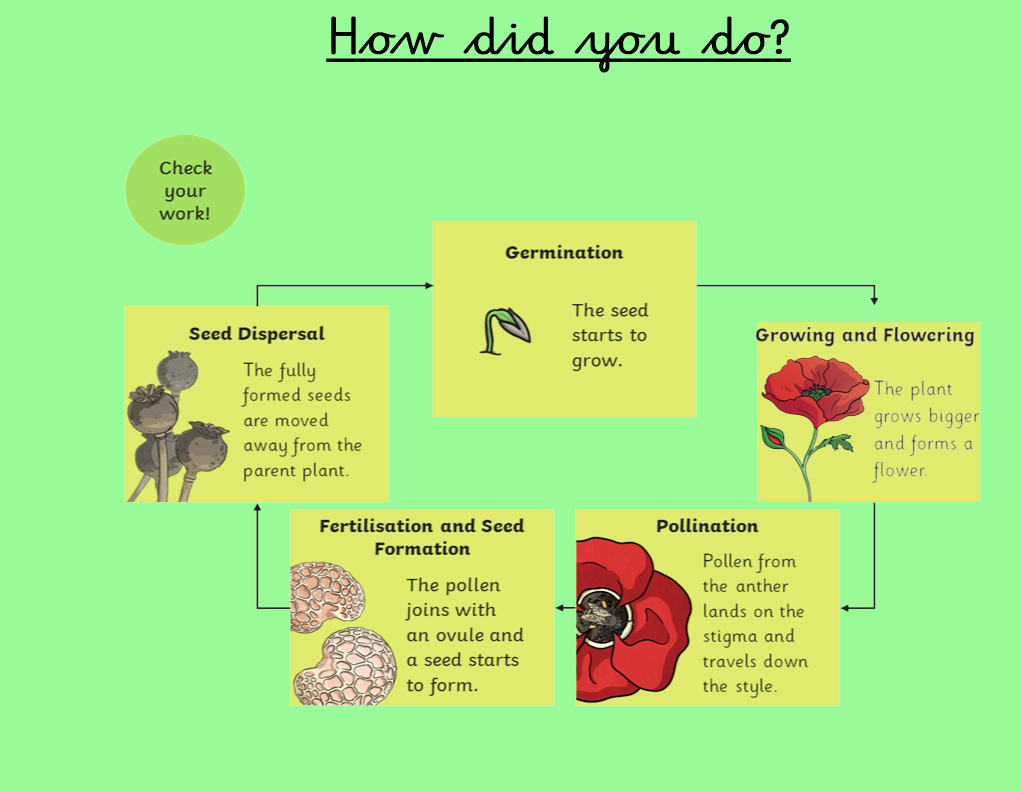 Starter- 
https://rockalingua.com/games/colors
Day 3- Spanish
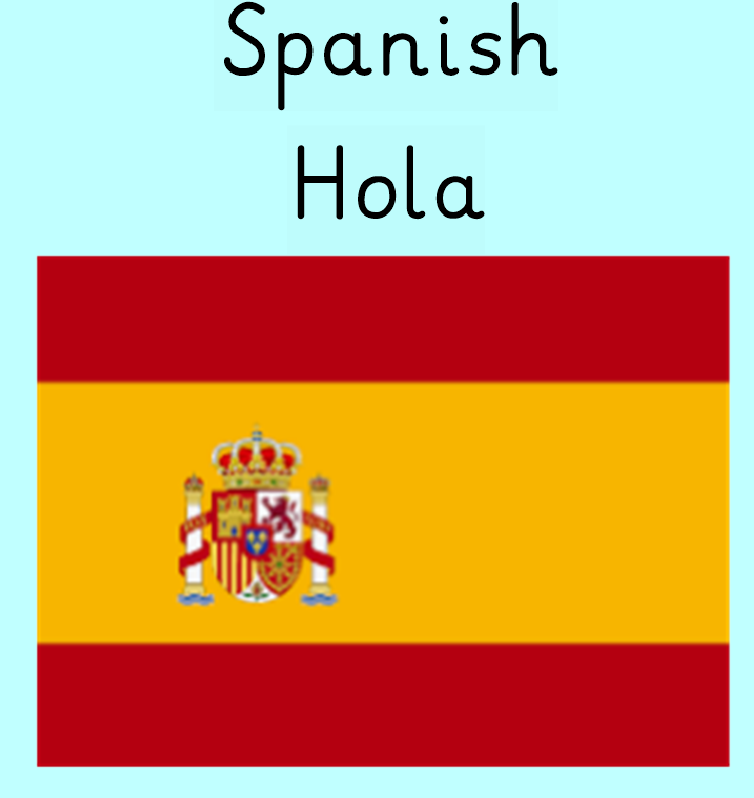 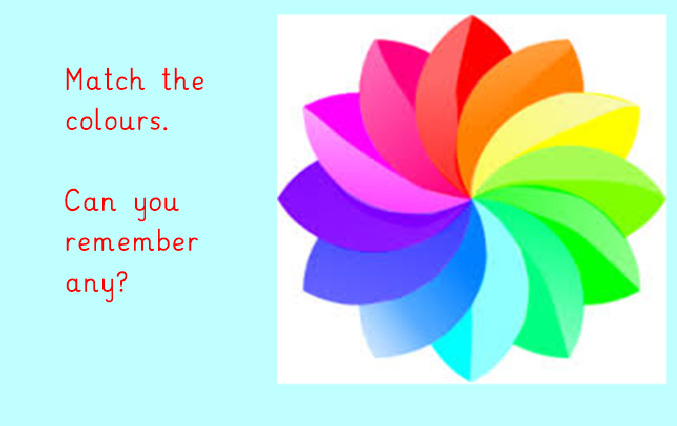 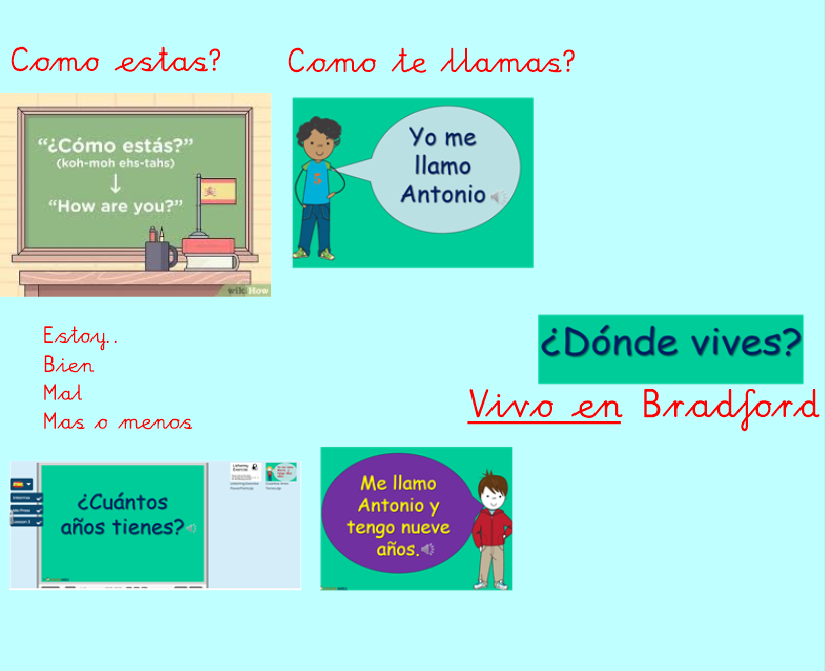 Day 3- Spanish
Day 3- Spanish
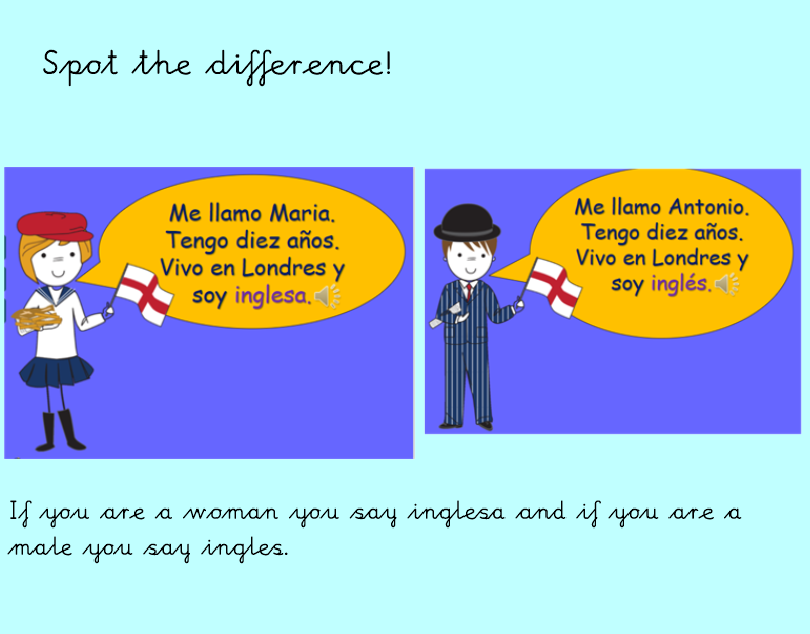 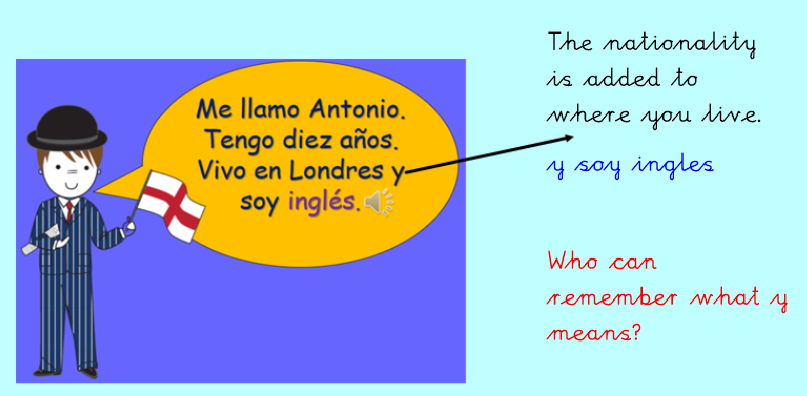 Day 3- Spanish
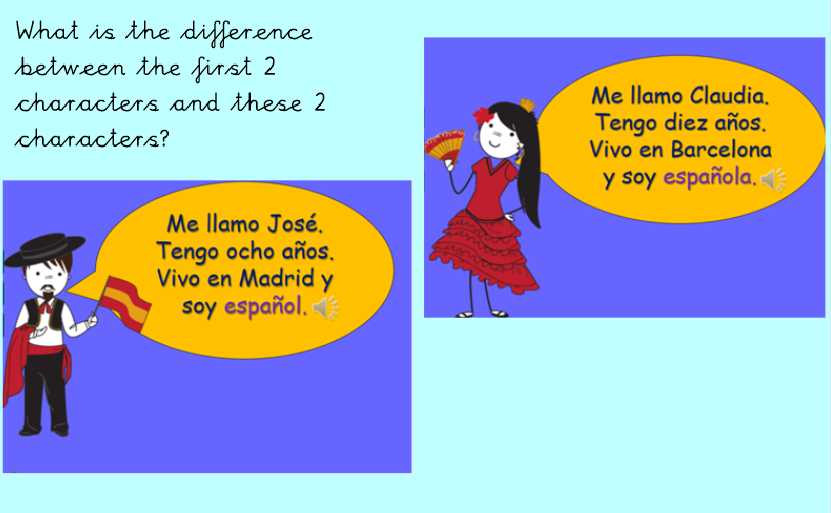 Day 3- Spanish
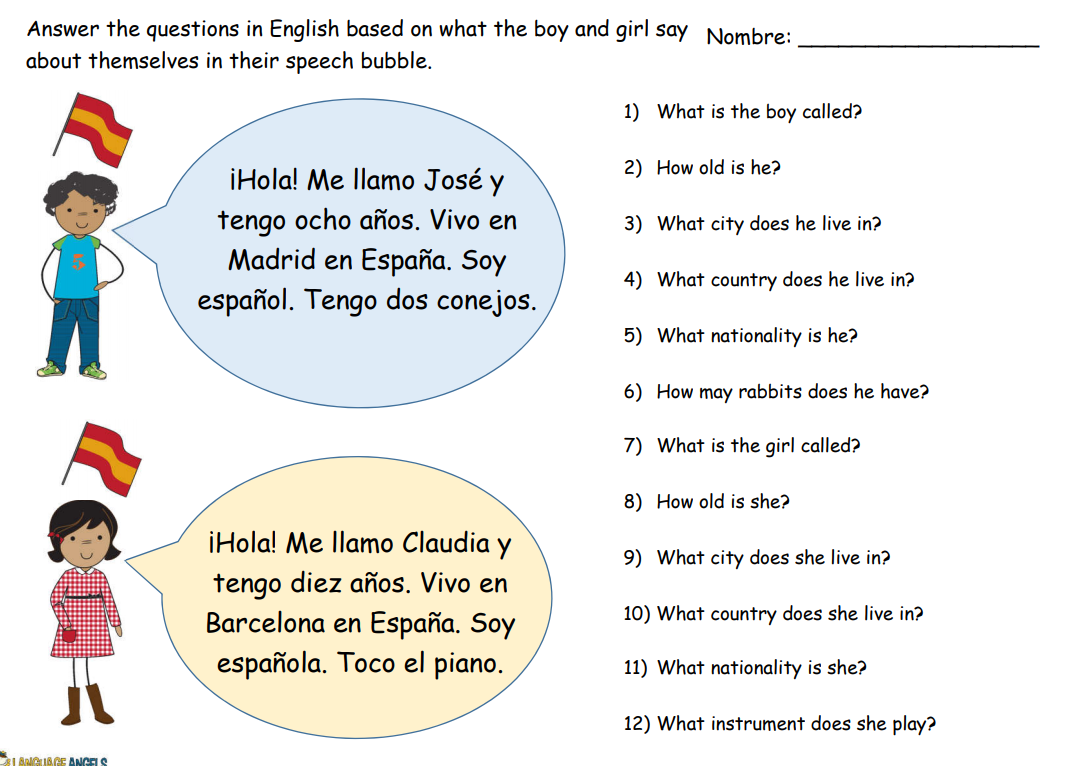 Day 4- Music
Today we will create our own class chant
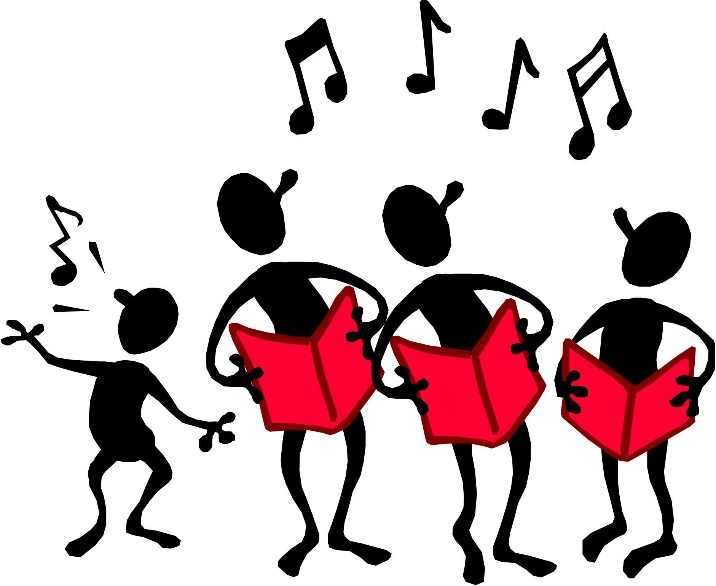 What is a chant?
A chant is a repeated rhythmic phrase, typically one shouted or sung in unison by a crowd.

Near enough every football team has their own football chant. Fans usually sing this before, during and after the game (all the time). 

Where else may people use a chant?
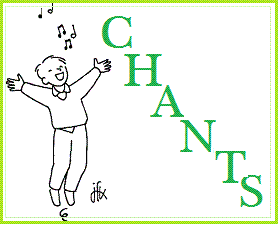 Chant Examples
https://www.youtube.com/watch?v=uchOo5HU95s 

Here is an example of a chant for the best football team in the world! (Watch the clip above). 

What did you notice about the chant? 

Rhymes 
Has a chorus 
Short sentences
Rhythm
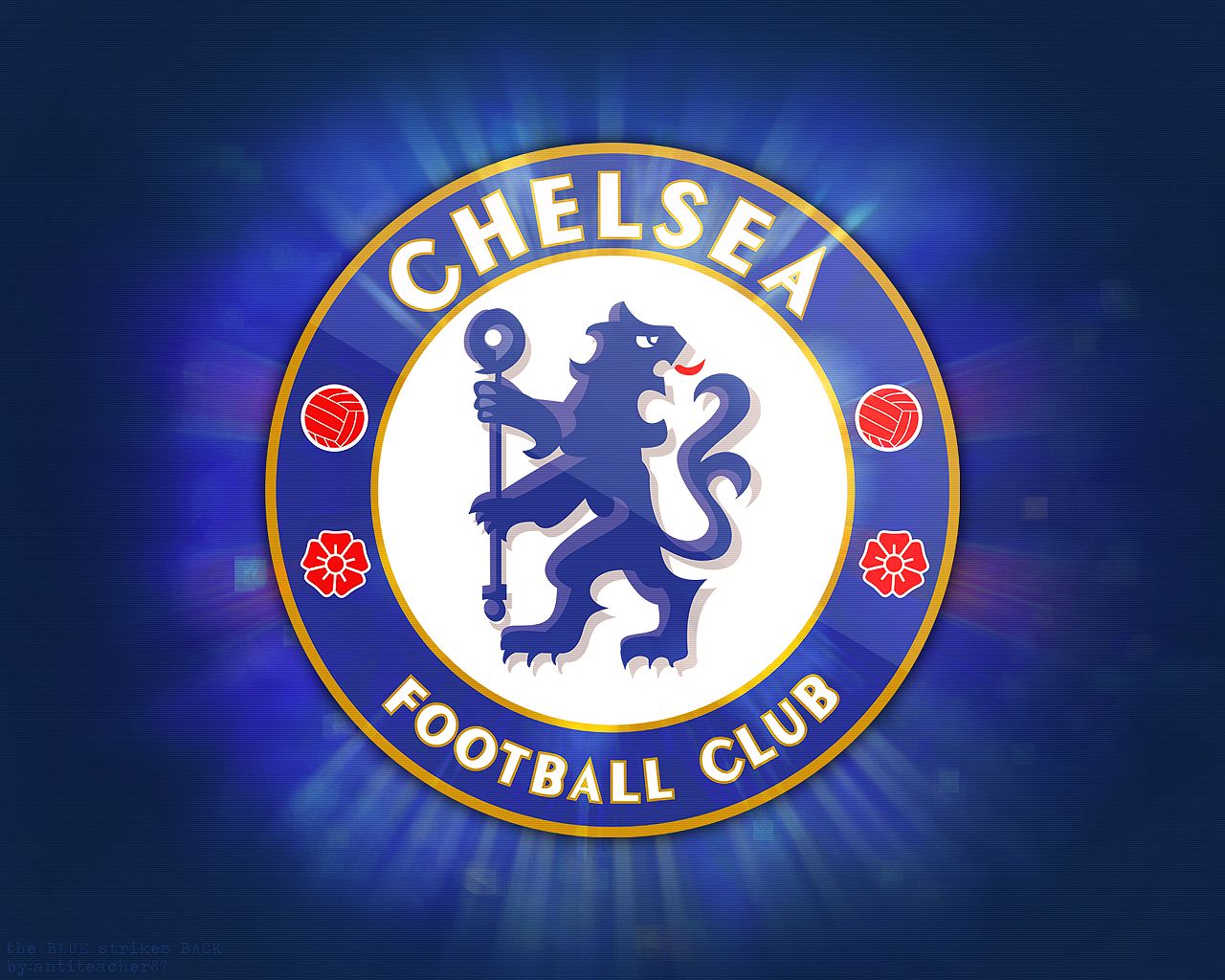 Here are some more chants – You can create a chant for more or less anything
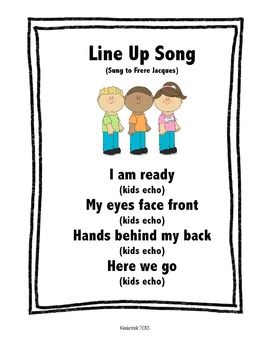 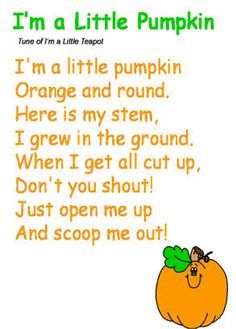 Today you will create your own class chant
https://www.youtube.com/channel/UCKWqFz3H_NK1Z9Ii43VB7iA  

This could be the background music to your chant or some of you could clap as you sing a long. 

Have a look at the Year 4 chant on the next slide!
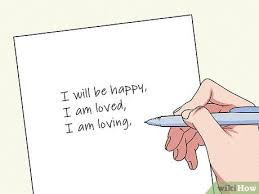 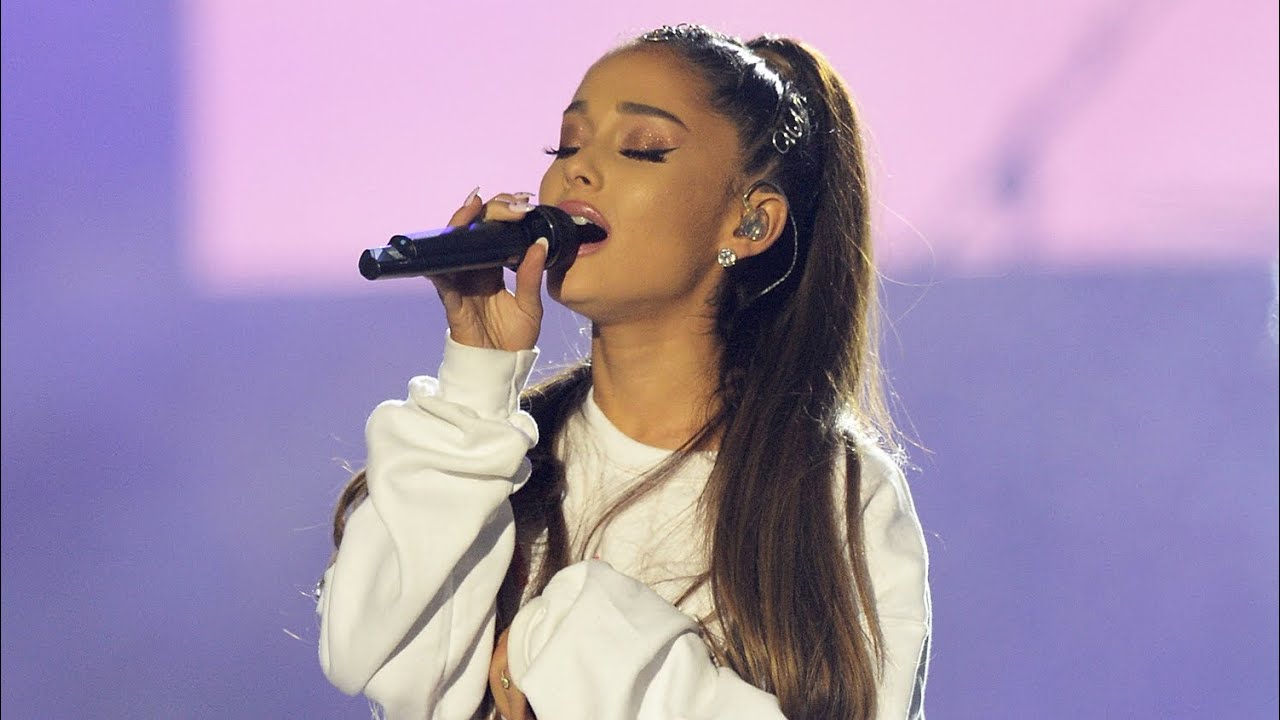 Year 4 Chant!Created by Ms. McCallion Co produced by Mr. Mahmood
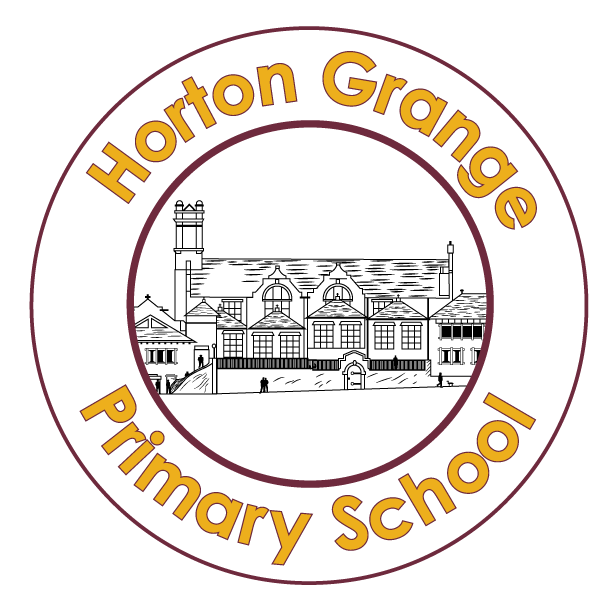 We’re year 4, 
Learning everyday, 
Finding every possible way. 

Challenges, what?
We don’t say not!
Watch us get hot, 
We’ll learn a lot! 

We’re year 4, 
Learning everyday, 
Finding every possible way.
Challenge
Add some claps and stomps.
Add some actions
Add some similes.

https://www.youtube.com/watch?v=gavT_q9CLME
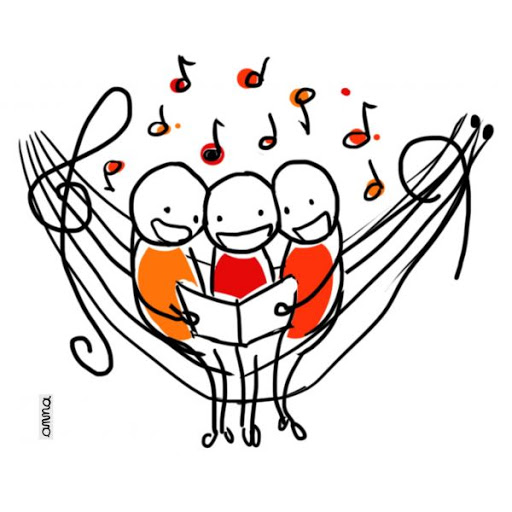 Day 5 – PE
Dance
Watch the video using the link below to remind you of the Waka Waka dance
https://www.youtube.com/watch?v=E9ohdRq1Ovs
‘WAKA WAKA’ Dance
https://www.youtube.com/watch?v=E9ohdRq1
WATCH this video to remind yourself of the ‘Waka Waka’ dance

Watch the ‘Waka Waka’ video and substitute your own movements to create your own dance sequence
Pick out each level from the video: low, medium or high.  Then find 3 movements for each level. Once you have the three movements, think about the appropriate transition to link the movements. 
On the other hand, if you want to just copy the dance you can watch the clips and have a go! 

LETS DANCE!!